Az eszközök áttekintése
5/15
Előkészület – tanár
A kérdőív kiértékelése
Jegyzetlapok a nevekkel a játékhoz
Készítette: Sági Lajos
2
A tanórai szokások kérdőív értékelése
10 pozitív és 2 negatív kérdés volt, a maximális pontszám tehát 32 (40-8). Nézzük az eredményeket! Mindenki tudja, hogy mit írt a lapra, így csak az osztályról beszélünk. Majd máskor név szerint is.
Készítette: Sági Lajos
3
Tanszerek
A múlt órán már felelevenítettük, hogy mik a legfontosabb kellékei a tanulásnak. Akkor mit értettünk alatta?De ezeken kívül még sok másra is szükségünk van. Sorolj fel minél többet, a kép segít!
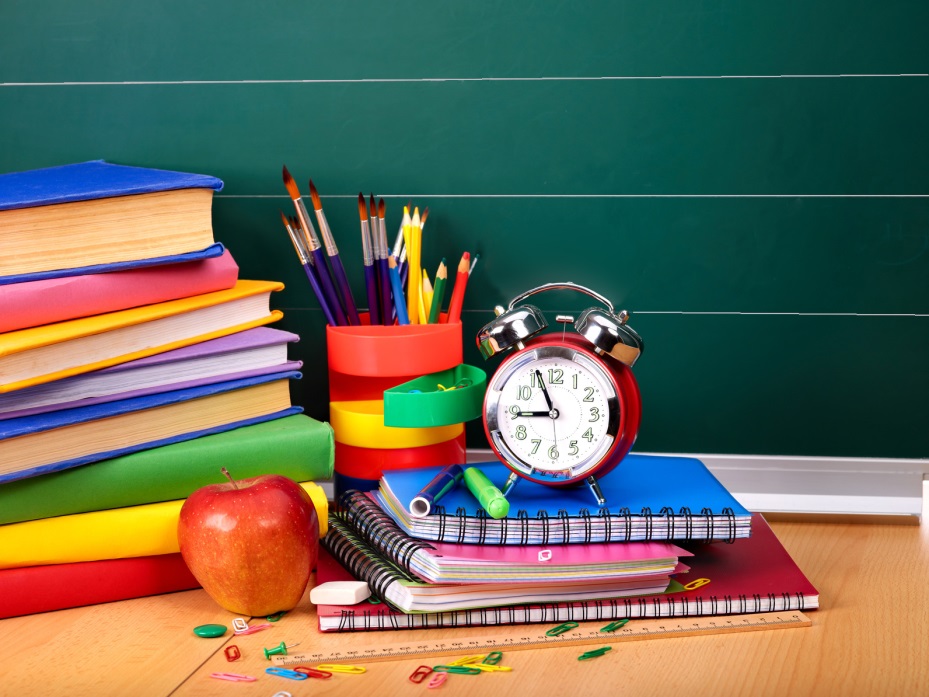 Készítette: Sági Lajos
4
Melyik mire való?
Munkafüzet
Tankönyv
Óra
Füzet
Tollak, ceruzák
Térképek
Tornaruha
Lexikonok
Készítette: Sági Lajos
5
Kérdések…
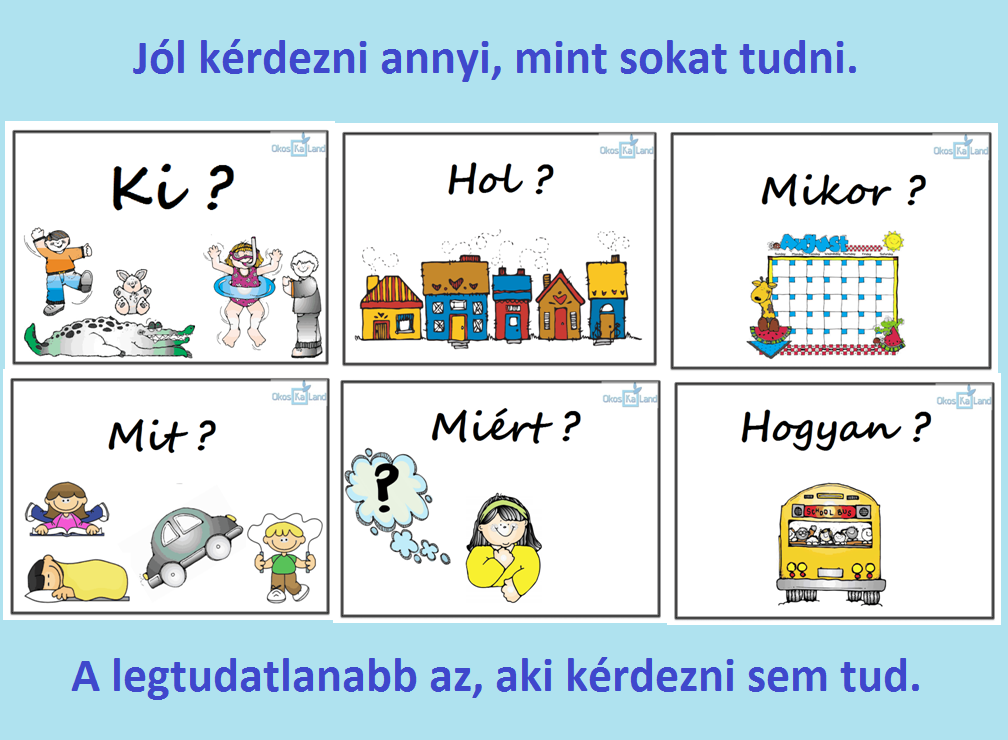 Készítette: Sági Lajos
6
Ne csak a tankönyvből tanulj!
A tankönyvi szövegek néha nagyon tömények, sűrítettek, s ebből következően szárazak és unalmasak is lehetnek. Az apróbetűs szövegek, szemelvények vagy kiegészítő olvasmányok sokszor jobban megvilágítják a lényeget, mint a magyarázat. Különösen értékesek az eredeti forrásmunkák, illetve nagy tudósok, művészek idézett szövegei. Épp olyan ez, mint ahogy jobb egy almába beleharapni, mint az almáról tudományosan pontos leírást olvasni. Nézz körül otthon és a könyvtárban is, milyen kézikönyveket találsz a tanulandó témakörben. […] Soha ne csak a feladott oldalakat tanuld meg, hanem lapozz visszafelé és előre is, hogy teljesebb képet kapj: honnan hová.
Készítette: Sági Lajos
7
Fogalmazzunk kérdéseket!
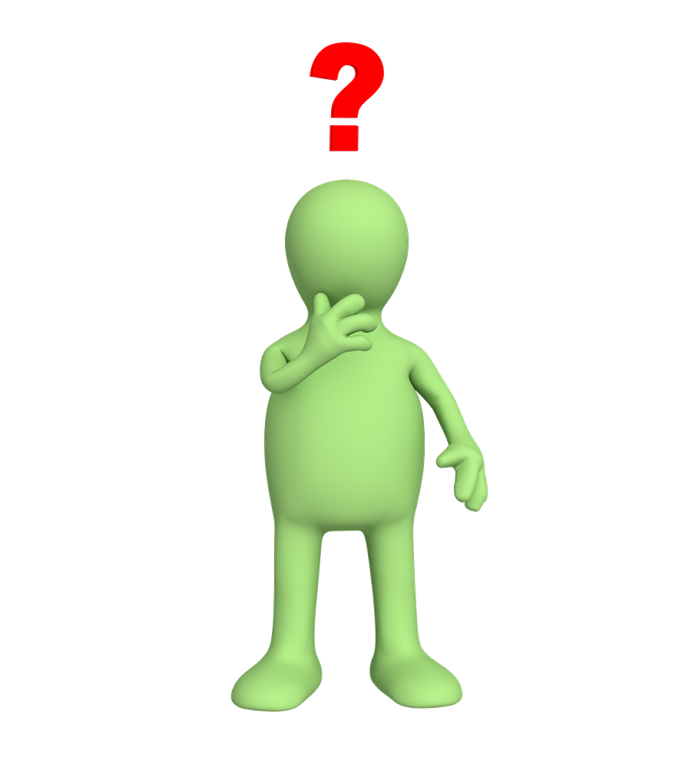 Milyenek a … ?
Melyik … ?
Miért … ?
Mit kellene … ?
Készítette: Sági Lajos
8
Összefoglalás
Gyűjtsük össze miről volt szó a mai órán!
Tesztek értékelése
Taneszközök használata
Kérdések fogalmazása
Készítette: Sági Lajos
9
Játék
Jegyzetlapot kapsz a hátadra egy osztálytársad nevével. Össze-vissza járkálhattok az osztályban, és mindenkinek feltehettek egy kérdést. Ha rájöttél kinek a neve van a hátadon, ülj le a helyedre!
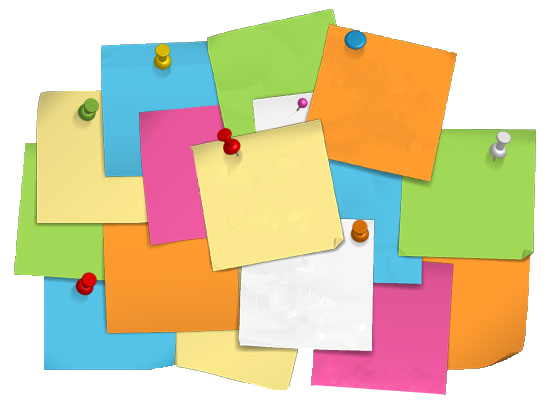 Készítette: Sági Lajos
10